Karriereveiledningskonferansen 2022
Vivi Fuhr Hjelde
HR og organisasjonssjef i Norgeshus
971 48 345
Hvem er Norgeshus?
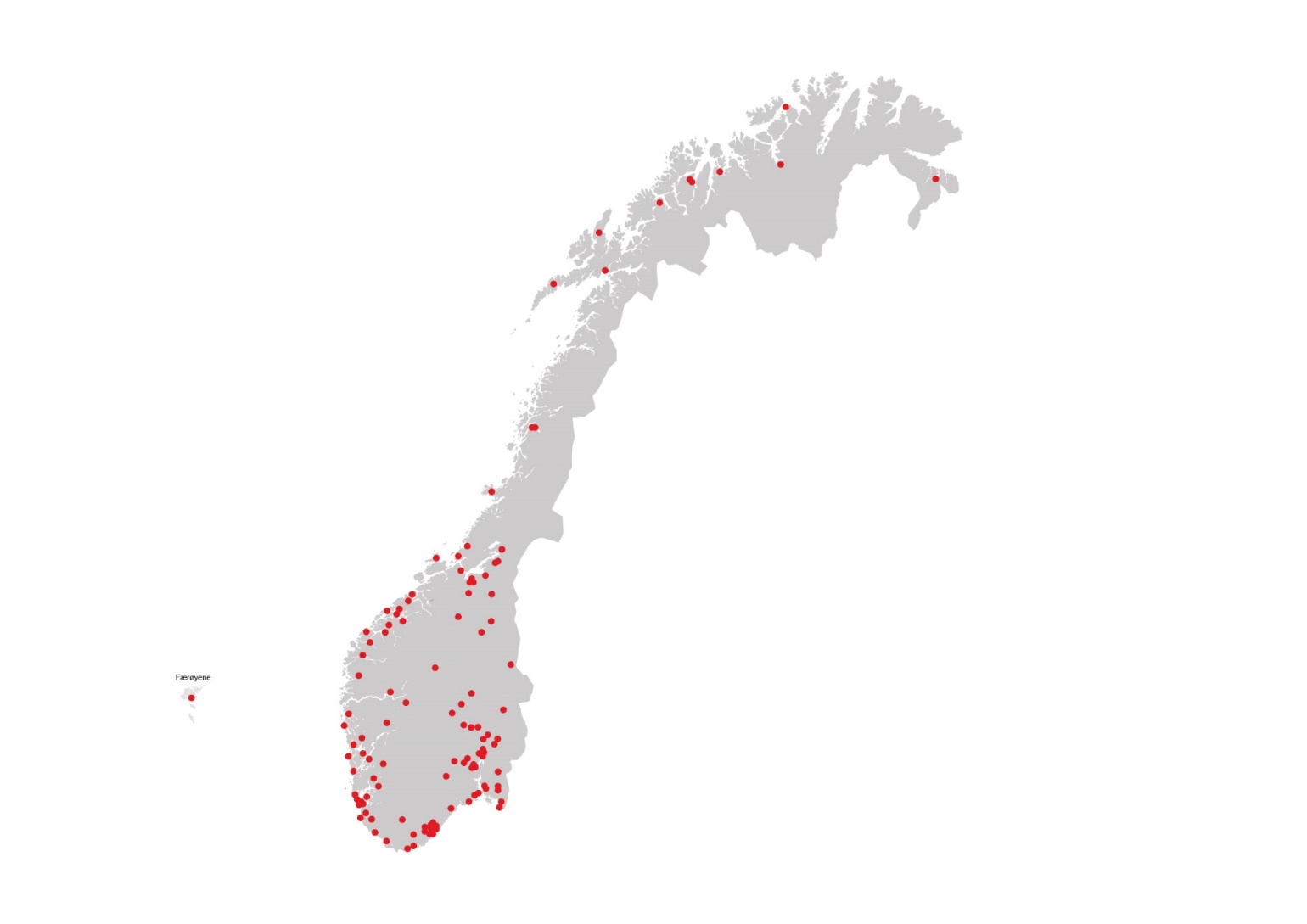 Etablert i 1988
Franchise
Hovedkontor på Melhus med 85 ansatte
130 forhandlere
Totalt ca 1670 kolleger
Norges 4. største boligbygger
[Speaker Notes: Drives i dag videre av Dagfinn Båtviks 3 barn. I dag Melhus kommunes nest største arbeidsgiver etter kommunen.]
Våre to bærebjelker
Best på folk!

Norges mest lønnsomme boligkjede
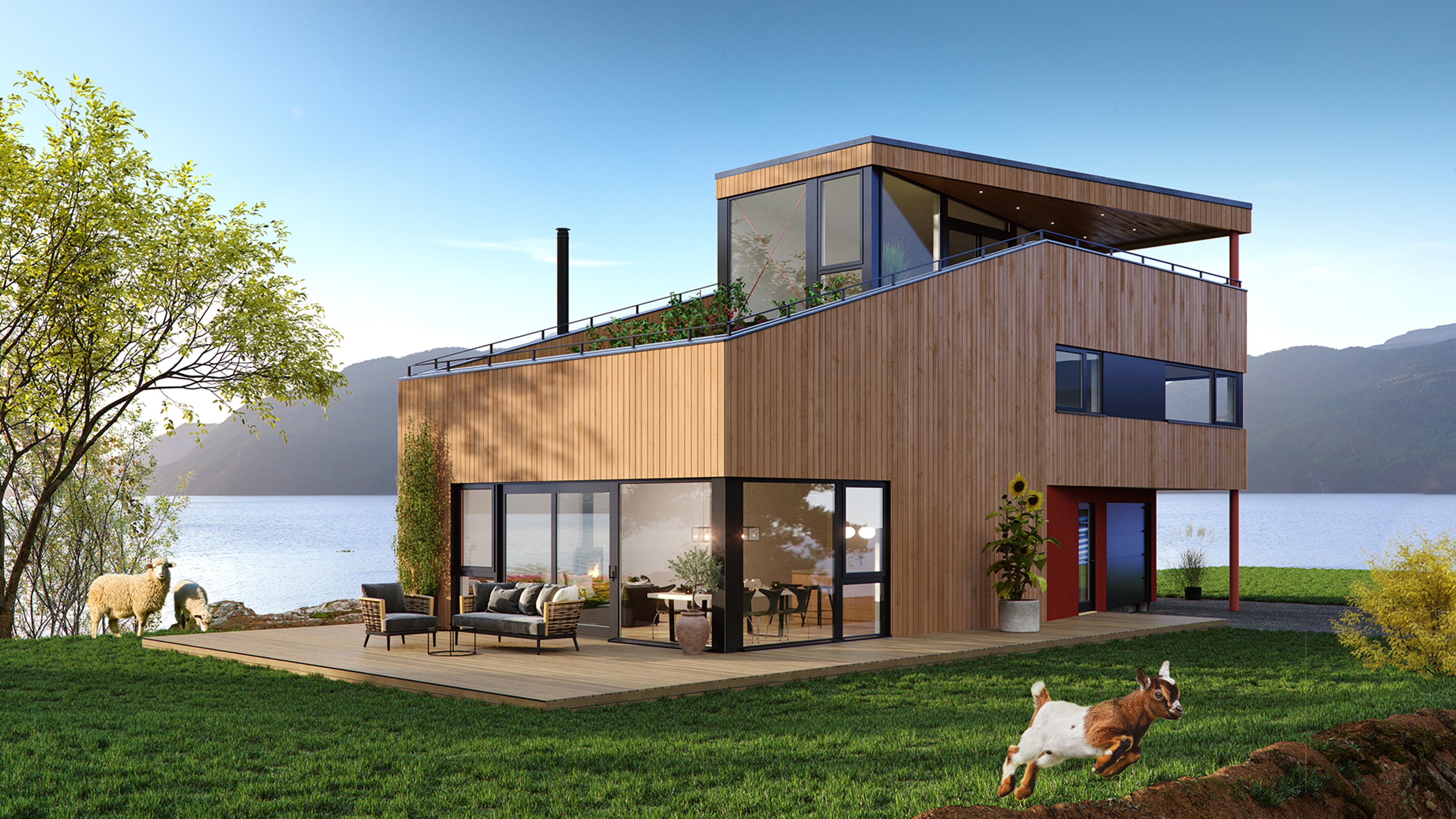 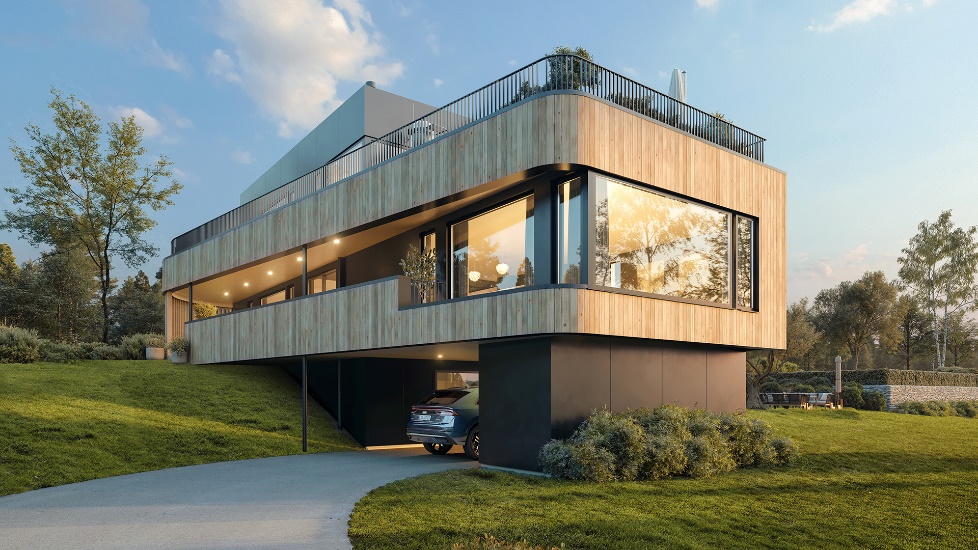 [Speaker Notes: Best i relasjon med ansatte, kunder, samarbeidspartnere og andre vi møter i hverdagen

Lønnsomhet er en forutsetning for eksistens. Utfordrende år med materialpriser som skøyt i været og utfordring med rolyalimpregnert kledning. Ting helt utenfor våe kontroll. Slike tider så viser at vår andre bærebjelke blir så utrolig viktig! Bærebjelkene er med på å støtte under kulturen, og den blir ekstra viktig i slike sammenhenger.]
Europas 5. beste arbeidsplassog Norges 2. beste!
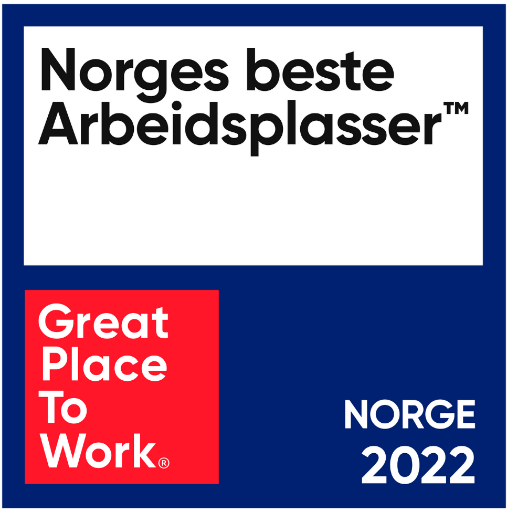 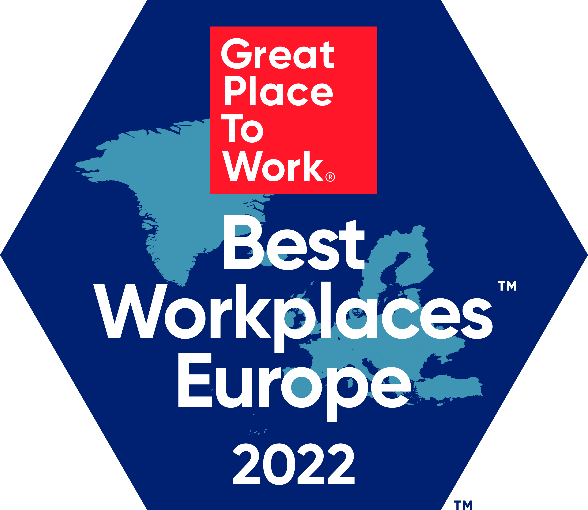 [Speaker Notes: Vi må måle ha noen KPI’er om vi skal vite hvor vi er]
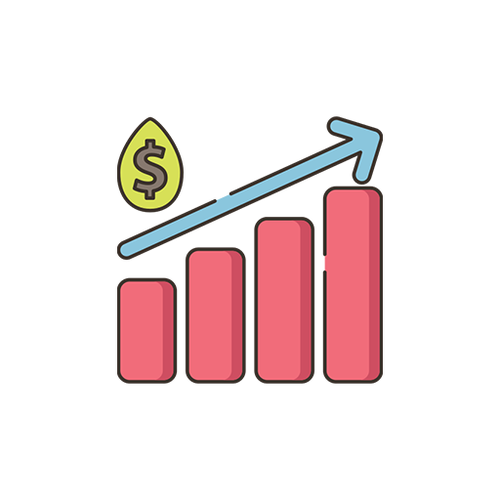 [Speaker Notes: Fornøyde ansatte leverer bedre => mer fornøyde kunder => bedre samarbeid med partnere => bedre økonomi => bedre omdømme => lettere å få tak i nye folk/blir lenger i jobben = sikreste arbeidsplassene. 

Universelt- hva betyr det for deg?  

Kjernen av det vi driver med
Ikke noe på siden

Samme metodikk som annet forbedringsarbeid]
Hvordan beholde post millenniums-generasjonen som arbeidskraft?
Hvem er post milleniums?
1996
1981
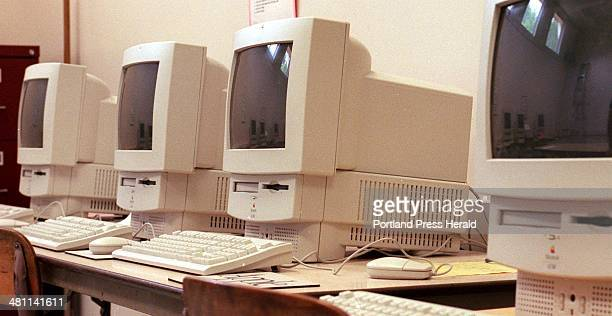 Milleniums generasjon
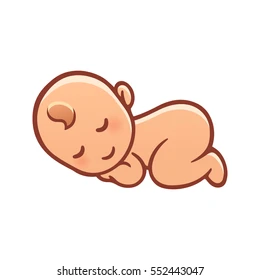 2010
1997
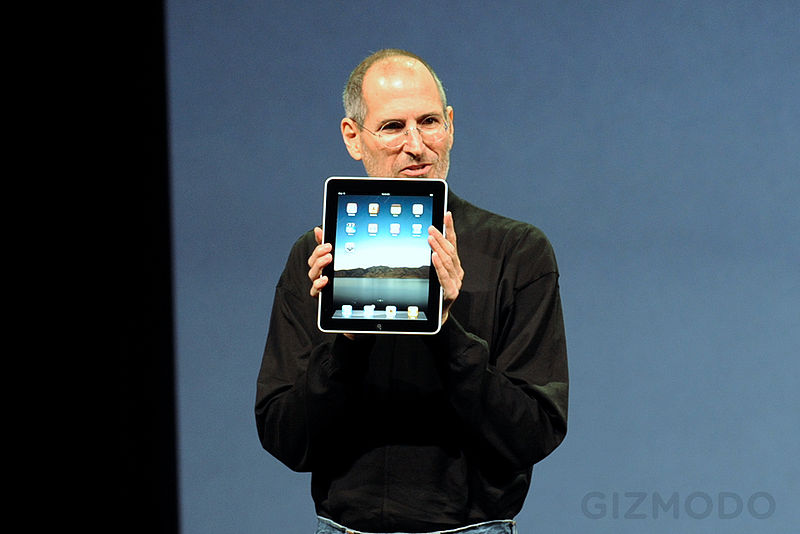 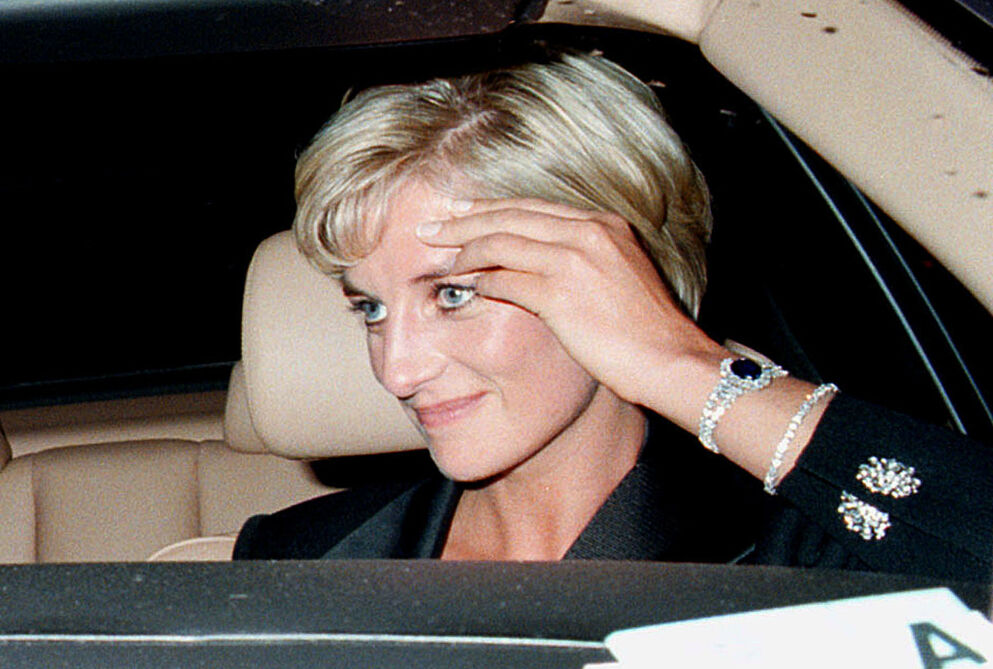 Generasjon Z
[Speaker Notes: Milleniums generasjonen – født 1981 til ca 1996 (mellom 26 og 41 år). Millennias – noen operer med 1980 – 2000. barn og ungdommer på slutten av 1990-årene og begynnelsen av 2000-tallet
Generasjon Z – Født fra ca 1997 – ca 2010 (mellom  12 og 25 år)
Generasjon x 1965 – 1980
Babyboomers 1946-1964]
Hva kjennetegner de ulike generasjonene?
Milleniums generasjon  (1981 – 1996)
Ikke så opptatt av jobb, men prestasjoner, mindre lojale til arbeidsgivere, vil ha ting skreddersydd

Generasjon Z (1997 – 2010)
Digitale, utålmodige, engstelige, vil bli sett og hørt, snøfnugg (er unike), vil ha særbehandling
Baby boomers (1946-1964)
Veldig opptatt av jobb, anerkjennelse, engasjerte og motiverte

Generasjon X (1965- 1980)
Balanse mellom jobb og privat, ressurssterke og uavhengige, alternativ kultur
[Speaker Notes: Kilde BI - https://www.bi.no/forskning/business-review/articles/2021/09/er-du-klar-for-generasjon-zs-forventinger-til-deg-som-leder/

25% kunne tenke seg å bytte jobb ila nærmeste året. Ikke alle er aktive søkere. Generansjon Z er de som er mest redd for å miste jobben, og hele 42% av disse som er engstelige for det, planlegger å bytte jobb i 2022.]
Generasjon Z
Vil være unike!

Likevel behandler vi kanskje alle er likt en noen gang?
Idrett
Skole
Oppdragelse 

Kanskje det som gjør de sårbare og mer engstelige?
[Speaker Notes: Mener mange
Men er egentlig de slik, eller er det vi som er andre generasjoner som «definerer» de ut fra vårt ståsted?]
Generasjon Z
«Generasjon Z er beskrevet som digitale, uselvstendige, utålmodige og selvopptatte. De er selvsagt påvirket av tiden de har vokst opp i, godt hjulpet av «generasjon curlingforeldre». De er med andre ord vant til å bli sett og hørt, kjørt og båret frem og de forventer det samme når de tar skrittet ut i arbeidslivet.»
[Speaker Notes: https://www.bi.no/forskning/business-review/articles/2021/09/er-du-klar-for-generasjon-zs-forventinger-til-deg-som-leder/

Litt brutal, men kanskje er det slik når andre definerer det en ikke helt er en del av?]
Generasjon Z
Mye informasjon, - men mindre erfaring

Vokst opp med utstrakt demokrati, har en stemme og kan bestemme

Forventer raske tilbakemeldinger/umiddelbar respons

Vant til endringer

Ikke så trygghetsorientert, våger å prøve
[Speaker Notes: Kilde BI som før]
Generasjon Z – såååå bra!!!
Mye informasjon, - men mindre erfaring
De er kunnskapsrike på mye mer/annet enn de med erfaring. Vi må jobbe sammen😀 

Vokst opp med utstrakt demokrati, har en stemme og kan bestemme
De er flinke til å si fra,- det gjør oss bedre 👍

Forventer raske tilbakemeldinger/umiddelbar respons
Så flott, - da kan vi ta ting fortløpende enn en gang i året 😉

Vant til endringer
Og det kommer det mye av i tiden fremover 🚀 Endring fører til utvikling og disrupsjon!

Ikke så trygghetsorientert, våger å prøve
De mer trygghetsorienterte har mye å lære 🦁
[Speaker Notes: Kilde BI som før

Vi må stadig lære (holde oss ung), Lytte, og VI må gi de mulighet til å lykkes!]
Viktig når en bytter jobb
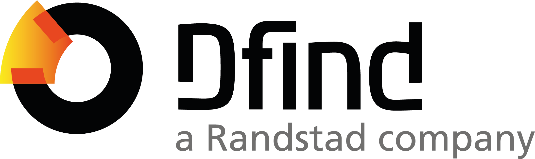 [Speaker Notes: Dfind en del av Ranstad]
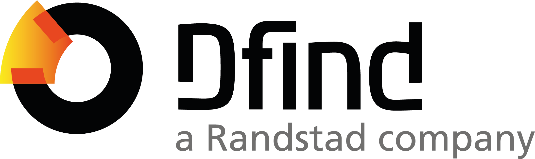 Hva er godt arbeidsmiljø?
Arbeidsmiljø er å gi 

Mening

Mestring

Medbestemmelse
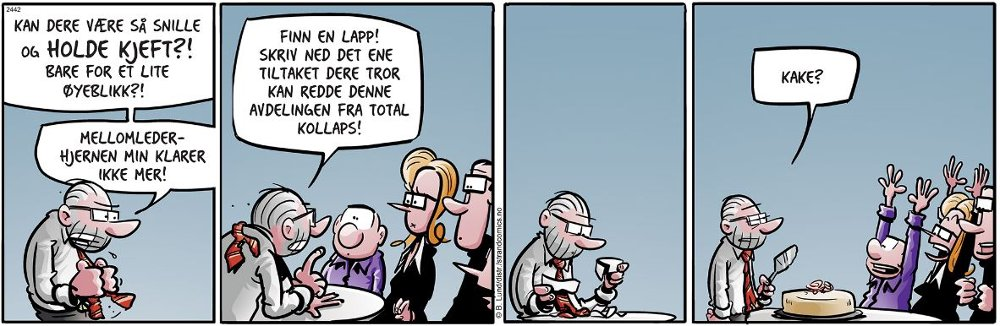 [Speaker Notes: Tillit er grunnlaget for å klarer dette. 

Arbeidsmiljøet er Summen av alle ansattes INNSATS, VILJE OG HOLDNING]
Resultater er summen av alles INNSATS, VILJE OG HOLDNINGER
Hva er god ledelse?
God ledelse i 2022

Relasjonskompetansen! 
Følge opp 24-timers mennesket

Må gi muligheter 
(og ansatte må ta de)
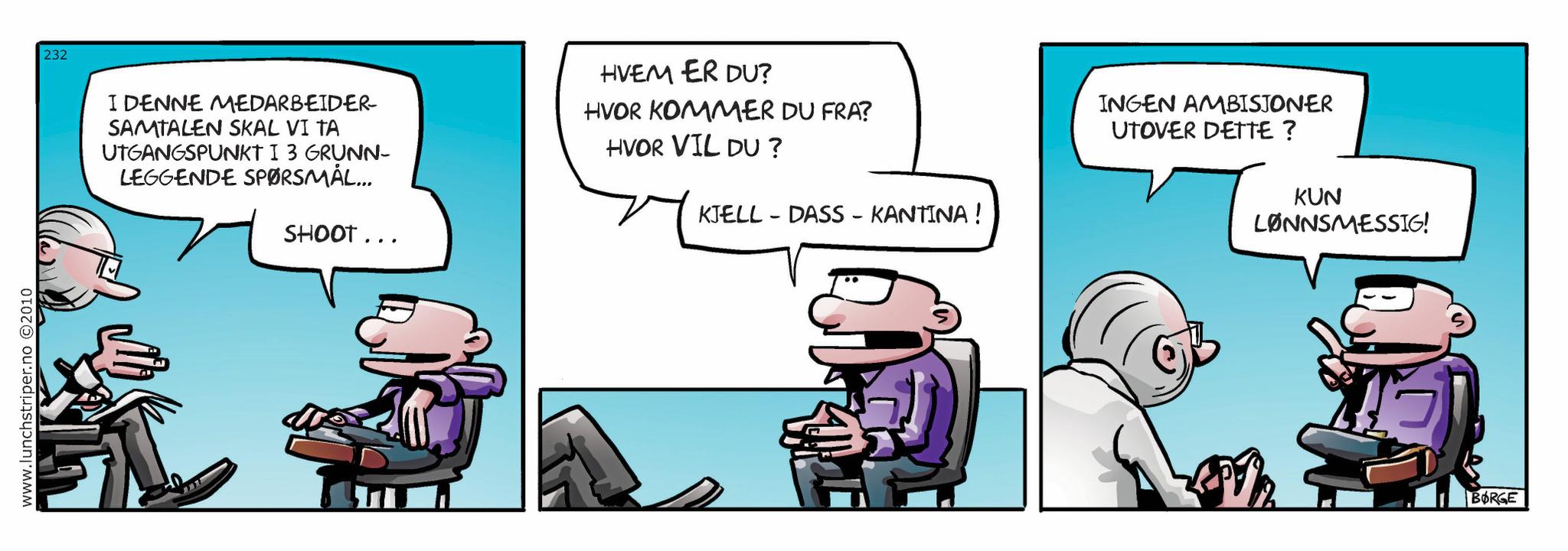 [Speaker Notes: LEDERE: følge opp 24-timers menneske. Relasjonskompetansen.

Hvordan bygger vi tillit?]
Og da snakker vi om KULTUR!
Hva er kultur i arbeidslivet?
«Kultur i arbeidslivet er en FELLES forståelse hvor vi skal og hva som må til for å nå målene våre. Hvordan vi skal opptre underveis? Vi må bruke verdiene våre som rettesnor»
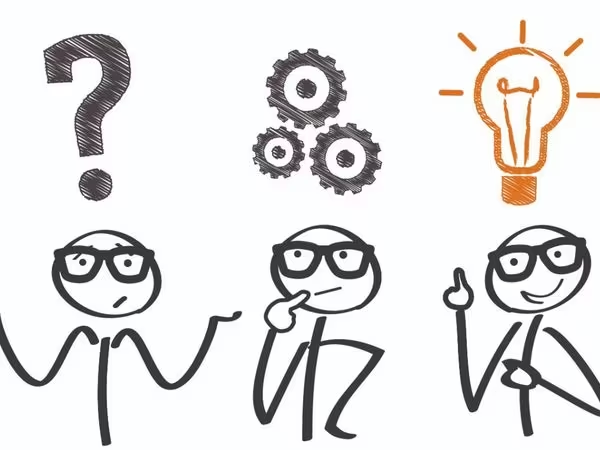 Hva er Trøndelag fylkeskommunes visjon?
«Visjon - Vi skaper historie!»
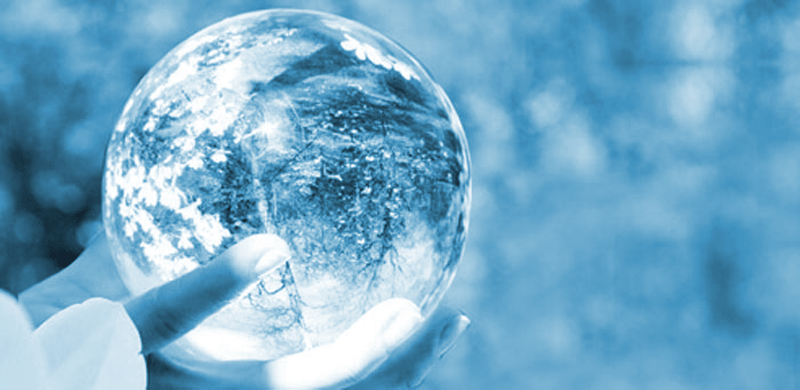 [Speaker Notes: Etablert 14.desember 2017

https://www.youtube.com/watch?v=2JcPRrPlaXs&t=164s]
Norgeshus sin visjon
«Gjennom vår dyktighet skal vi skape rom for gode opplevelser og varige verdier»
[Speaker Notes: Litt pompøs,- men dog……. Vi skal skape noe som skal gi gode opplevelser

Ikke bare et hus, men et hjem. Som skal stå i mange år. Siste spesielt viktig når det kommer til bærekraft!]
Hva er Trøndelag fylkeskommunes verdier?
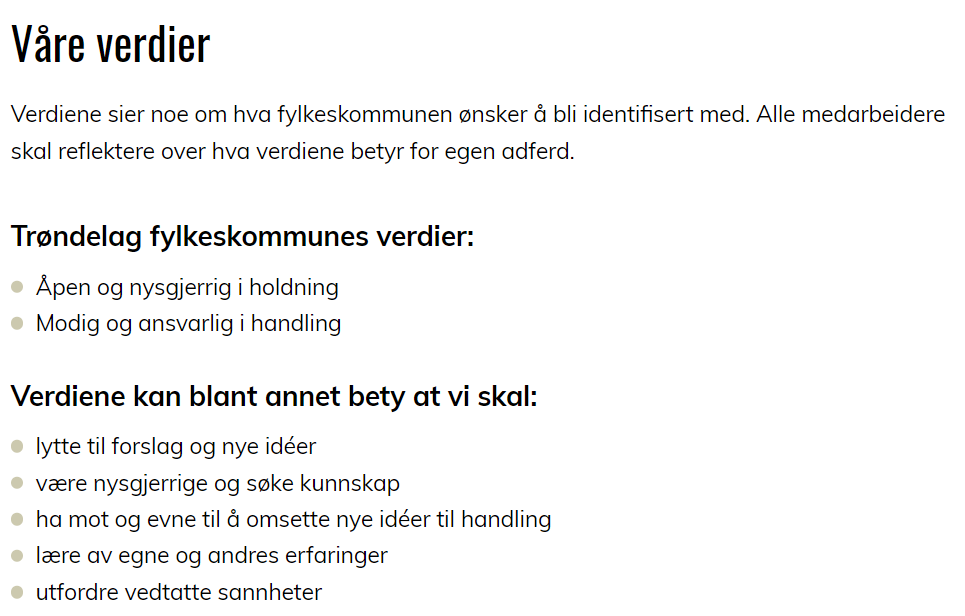 [Speaker Notes: https://www.trondelagfylke.no/om-oss/fylkeskommunen/Visjon-vi-skaper-historie/

Tenker vi gjennom dette når vi tar en avgjørelse? 

Er jeg modig og ansvarlig nå? Gjør dette at jeg skaper historie nå? 

Ved å være her i dag, er dere modig og ansvarlig? Kanskje heller åpen og nyskjerrige?]
Norgeshus sine verdier
Allsidig

Romslig

Profesjonell

Nyskapende
Har vi egne verdier/visjon må det ikke være i strid med det overordnede!
Hvordan har vi det når vi er dårlige til noe
Generasjon Z

Fear
Of 
Messing 
Up

FOMO
[Speaker Notes: Vi må legge til rette for at de ikke «messer up»

Manglende mestring, manglende overskudd og lyst, manglende livskvalitet, og manglende selvtillit.]
Vi må øve
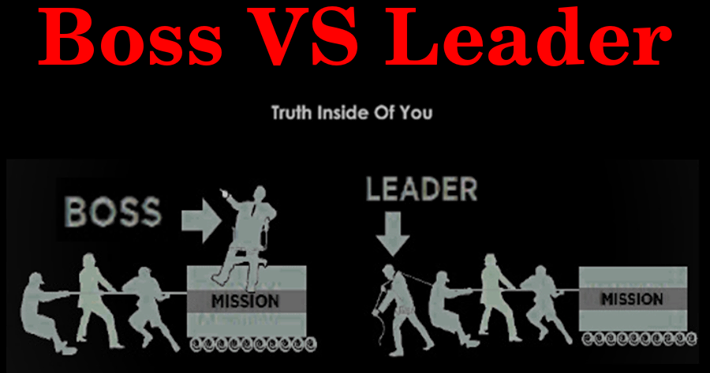 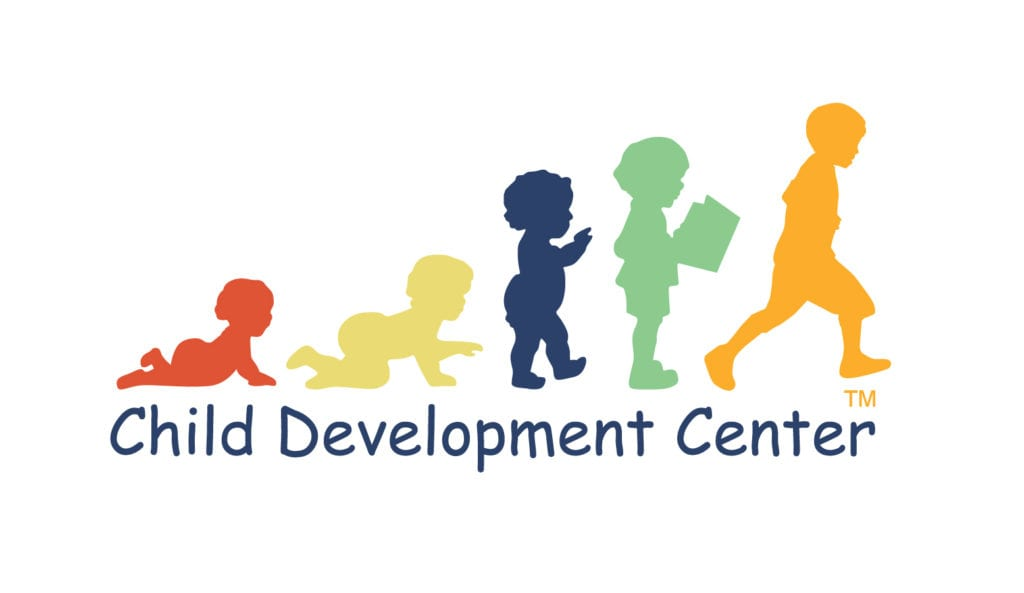 De må være lov å gjøre feil!
[Speaker Notes: INNOVASJON]
Arbeidsmiljø er som en lagidrett…
[Speaker Notes: Haaland skårer ikke om ikke alle andre 10 på laget gjør en god jobb. Helt avhengig av alles prestasjon. En med dårlig dag, resultatet faller ut. 

Må sette oss målbare mål, evaluerer og endre kurs underveis hvis det er nødvendig]
Hvordan komme i Europatoppen i godt arbeidsmiljø?
Tillit skaper relasjoner
Relasjoner (gode sådan) er det viktigste grunnlaget.

Derfor måler vi i hvor stor grad er det tillit i organisasjonen. 

Vi måler tillitsindeksen i Norgeshus


«mennesker trenger å bli sett og verdsatt, og at veien til godt arbeidsmiljø og resultater går gjennom relasjonene vi skaper.»
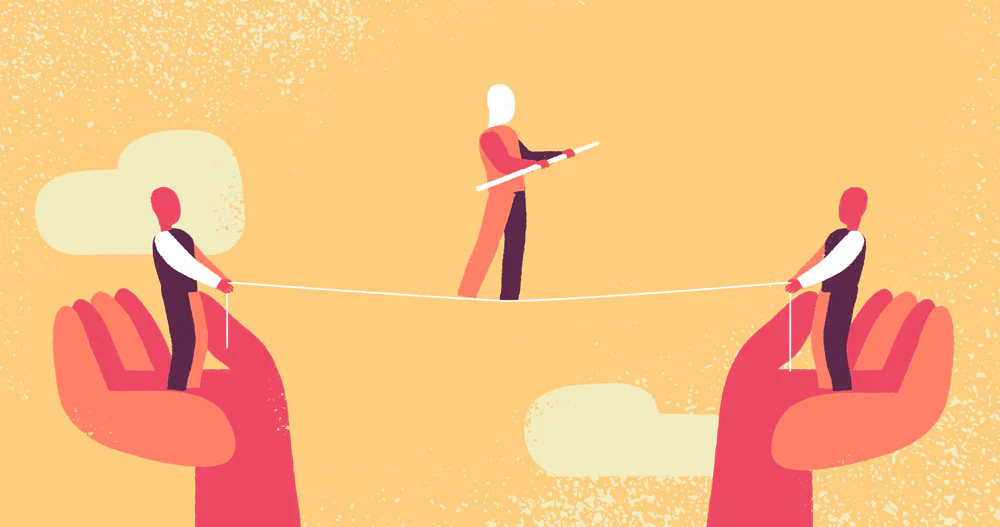 [Speaker Notes: https://www.ledernytt.no/ingen-bedrifter-blir-best-av-ledere-som-deler-ut-oppgaver-forskningsrapporter-og-refleksjonsspoersmaal-uten-aa-foelge-tett-paa-menneskene.6400731-112537.html?fbclid=IwAR2vR941ad6Q2IQHKN04Vbl2_72Hc-C8uN4VssRn1Uv-cxNckznVtRyjKFI]
Hvor fornøyd er våre ansatte?
[Speaker Notes: Liten variasjon hos oss. 

Vi måler tillitt. Indeksen vår er 87% mot 67% i markedet forøvrig]
Great Place to Work – vår samarbeidspartner
[Speaker Notes: Hos oss 20% høyrere enn ansatte for øvrig.]
Gode arbeidsmiljø
Tilført verdi

Høyere produktivitet

Sterkere varemerke

Innovasjon og nyskapning

Høyere vekst

Flere søkere
 
Mer motiverte medarbeidere
Helsekostnader

Lavere turnover

Redusert kostnad med rekruttering

Endringsmotstand

Reduserte           kostnader
[Speaker Notes: https://forskning.no/forebyggende-helse-psykiske-lidelser-arbeid-okonomi-bedriftsokonomi-samfunnsokonomi/2016/12/13-ting]
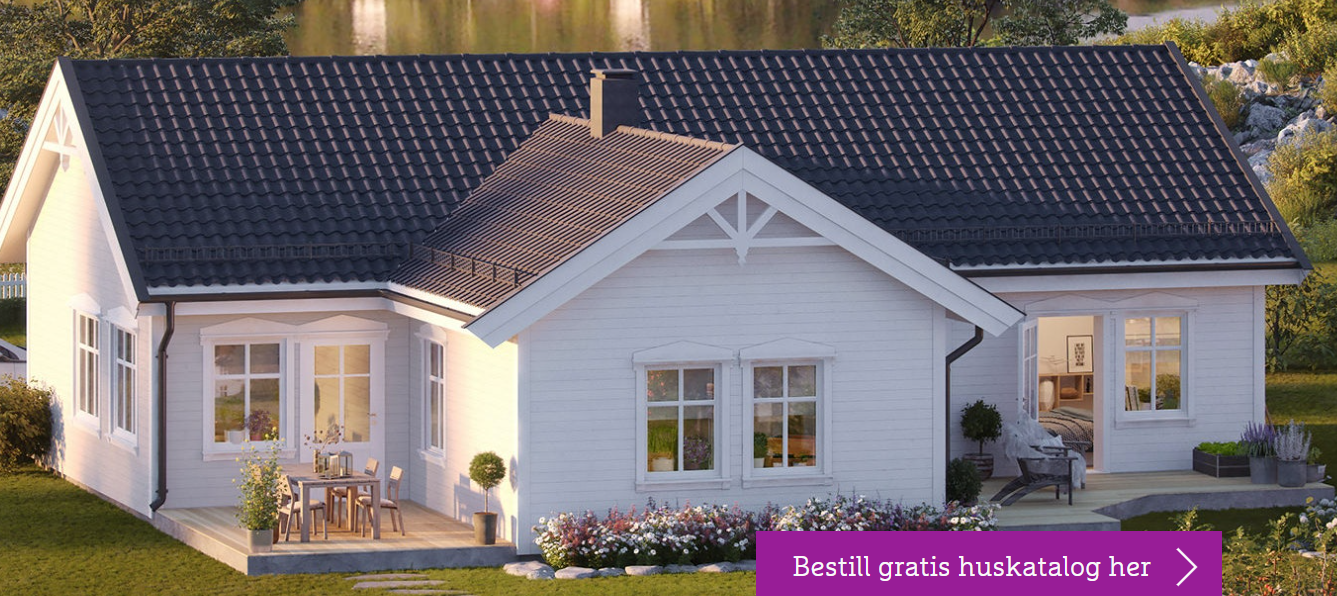 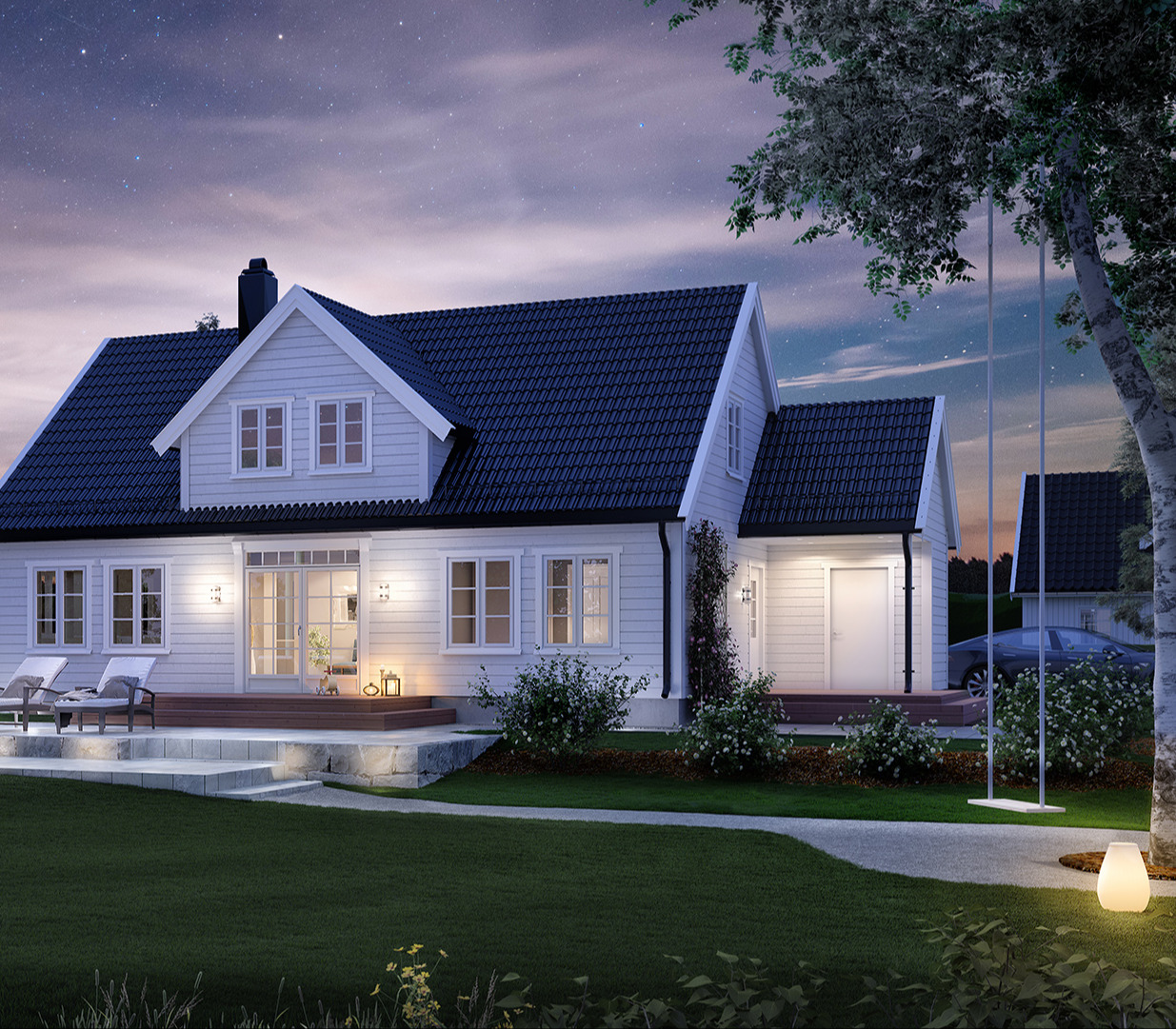 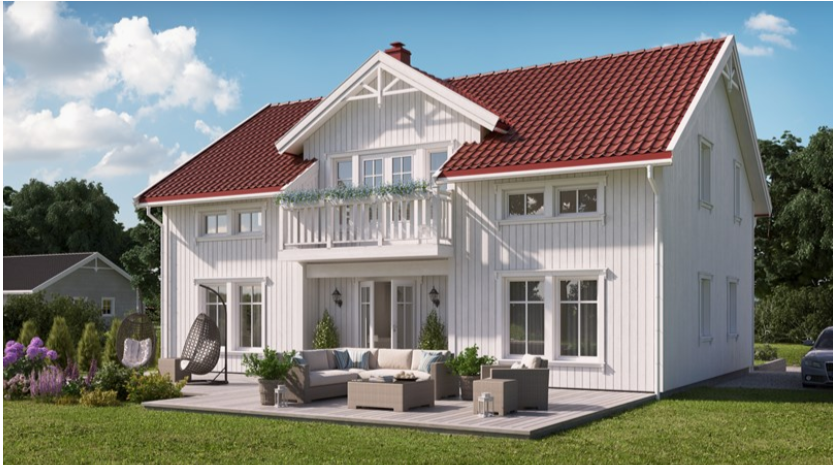 [Speaker Notes: Kanskje er det sånn i vår bransje også at «produktene» og tjenestene blir mer og mer lik? Innkjøp er stort sett på samme sted…….. Da er det folka våre og opplevelsen som skjer i møte med dem og våre kunder og samarbeidspartnere som er den store forskjellen???!!!]
NAV Bedriftsundersøkelse 2021
(kilde https://www.nav.no/no/nav-og-samfunn/kunnskap/analyser-fra-nav/arbeid-og-velferd/arbeid-og-velferd/bedriftsundersokelsen)
[Speaker Notes: JA det er det!!!

Skal vi lykkes i å ha nok ansatte i årene som kommer, MÅ vi ha gode ambassadører. Og for oss er fornøyde medarbeidere de aller viktigste ambassadørene vi har.
Bytte jobb – snakker med andre i bransjen (ansatte, kunder, leverandører) og da tiltrekker seg. Makta har endret seg!]
Arbeidsmiljø er leder styrt…….
men medarbeider drevet!
[Speaker Notes: Eierskap og mestring gjennom medbestemmelse]
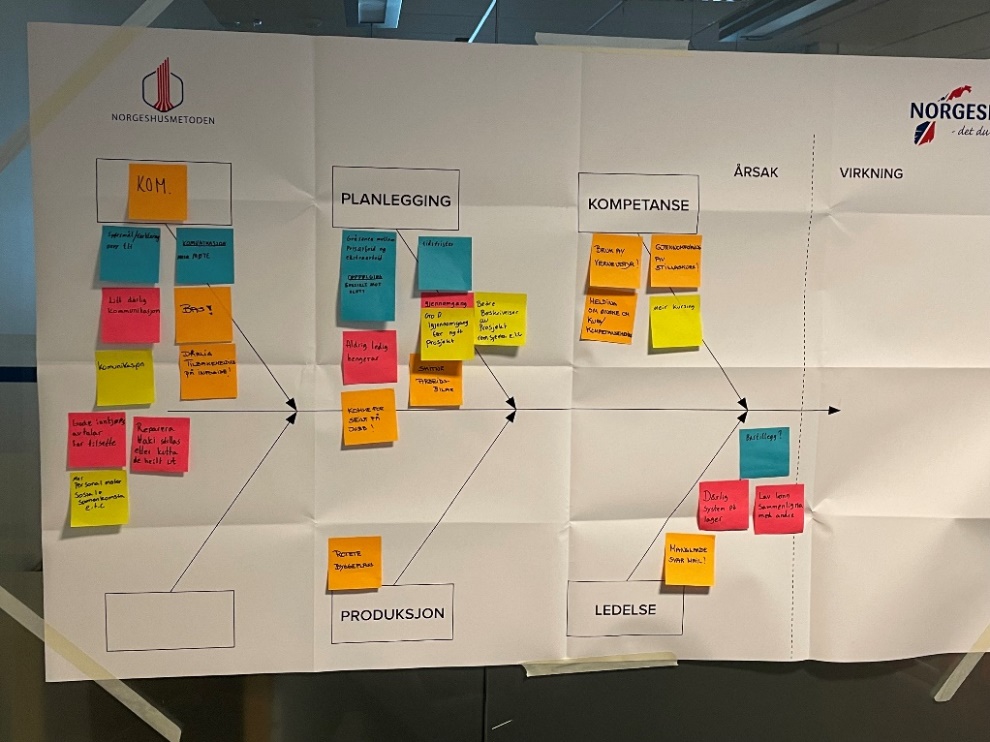 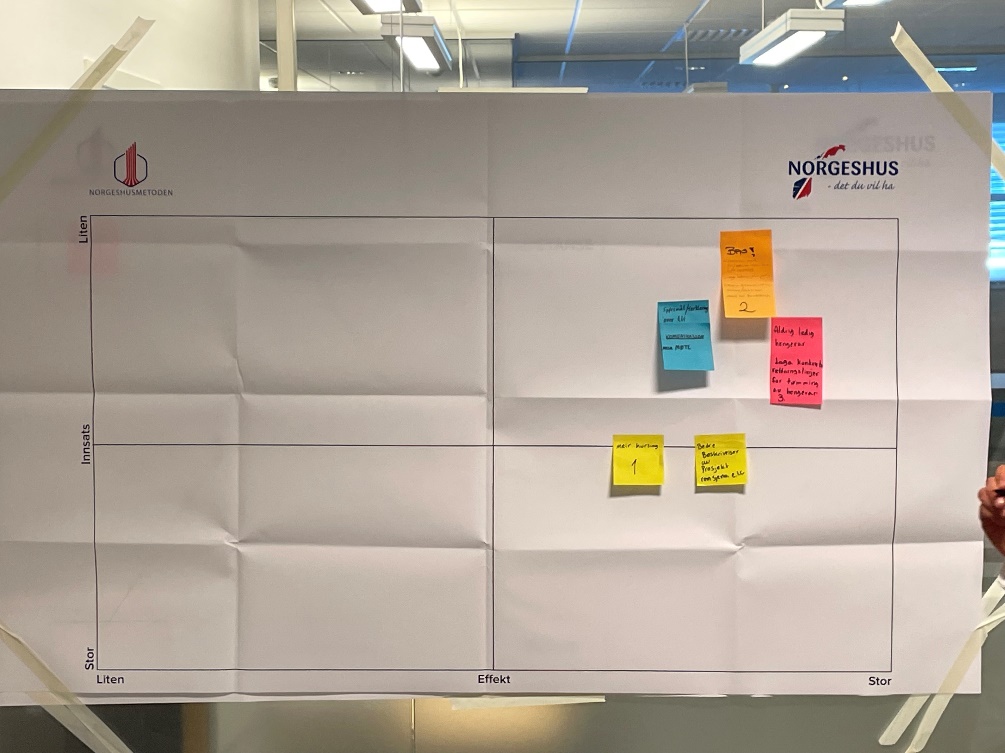 BLAME GAME
LISE diagram
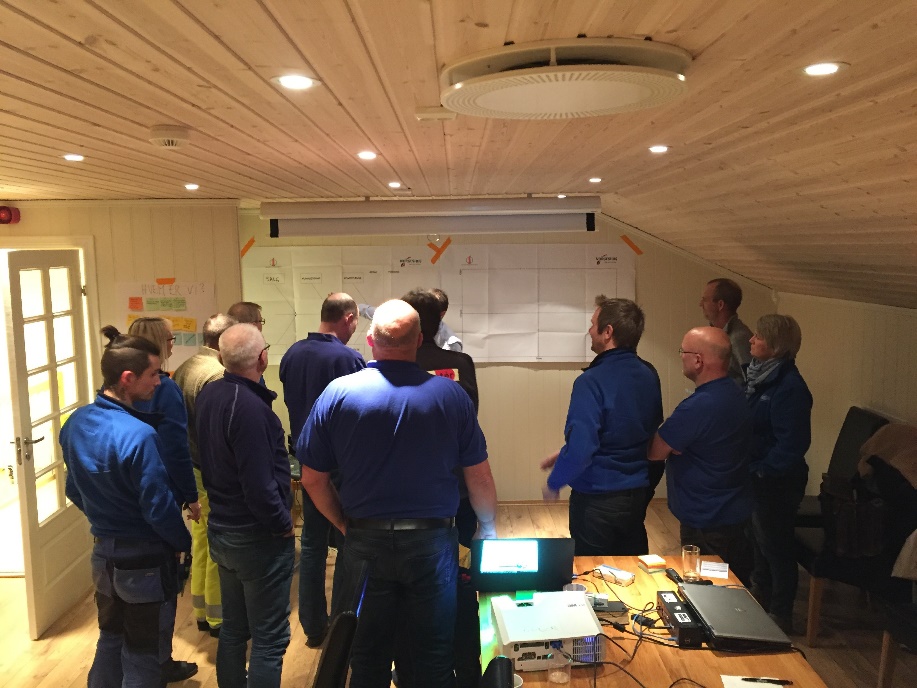 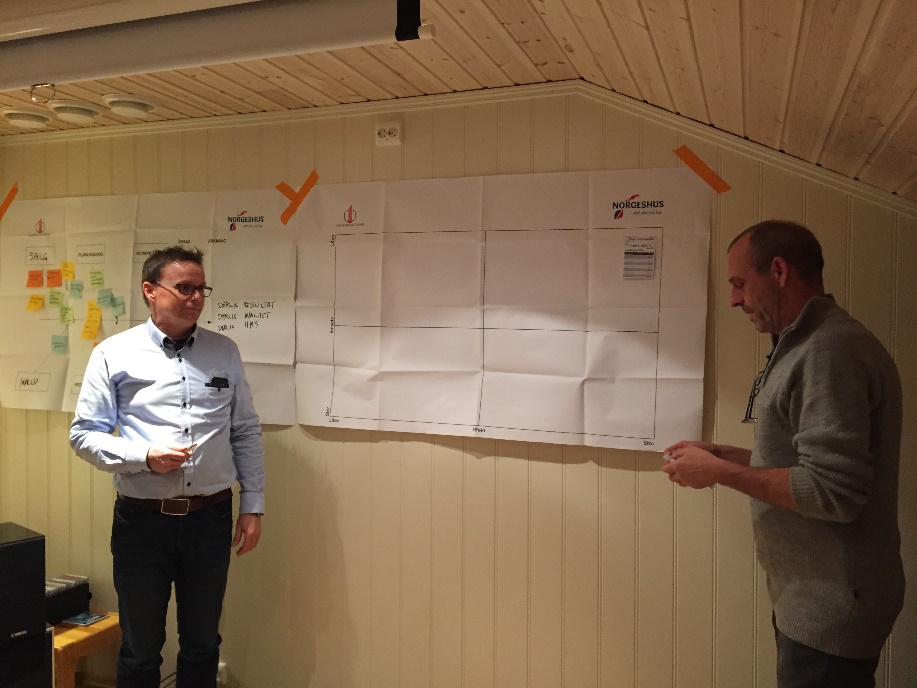 [Speaker Notes: Vi må jobbe med resultater]
Klare mål som alle jobber sammen om!
Kart og terreng
Hvor er vi og hvor skal vi?
Hvordan skal vi komme oss dit? Unngå brannslokking og distraksjoner. 
Hvem skal være med?
Hvorfor skal vi dit? 

Bryte ned i mål som gir mening for alle som gjør at vi opplever mestring. Hva er ditt bidrag inn? Gjøre det som må til

Evaluerer underveis
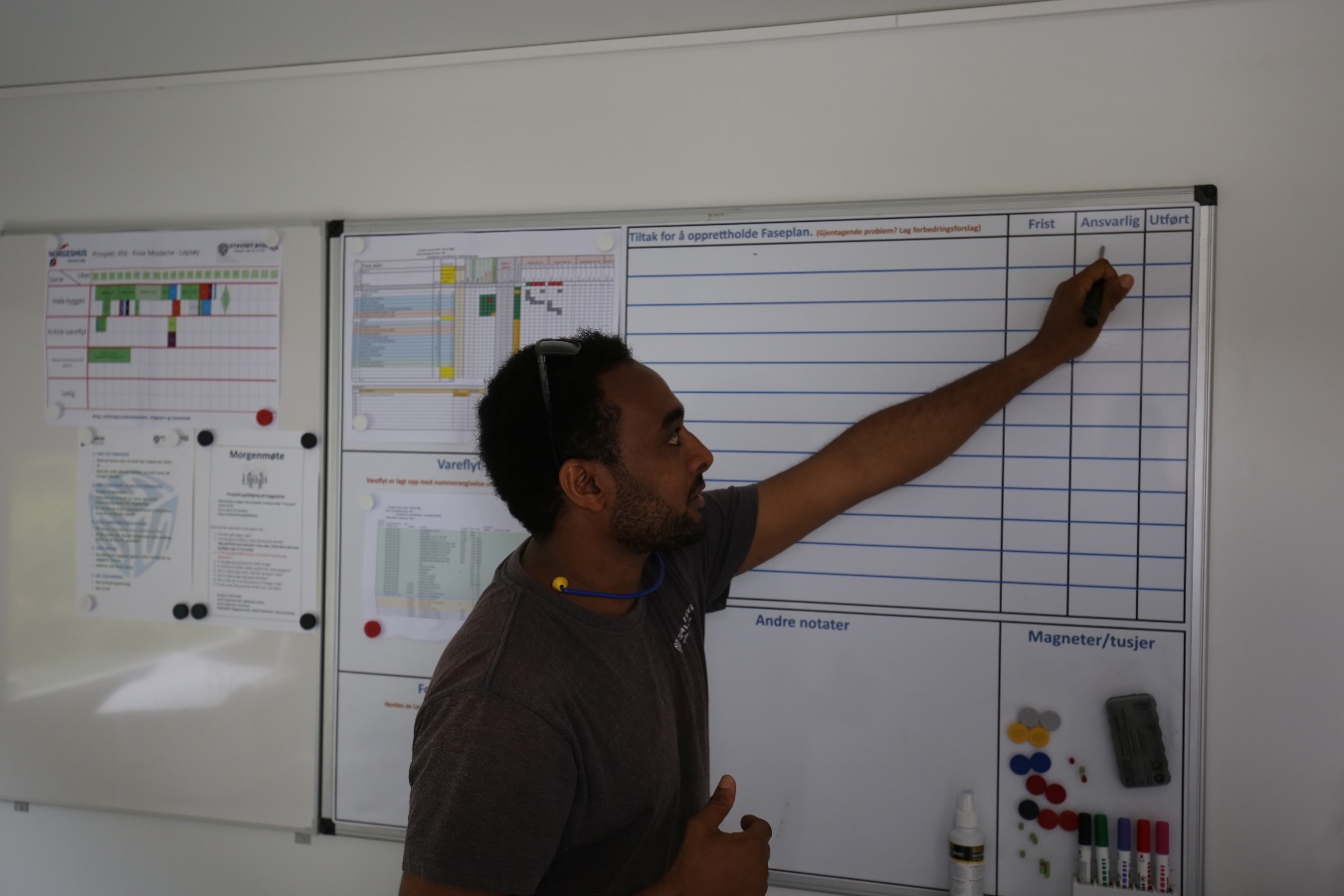 [Speaker Notes: LEAN – Norgeshus Stavset Bolig
Andre forhandlere vi jobber aktivt med]
Våre største utfordringer……
Uvant for mange å jobbe aktivt med medarbeiderskap

Få alle ansatte til å ta ansvar

Store variasjoner
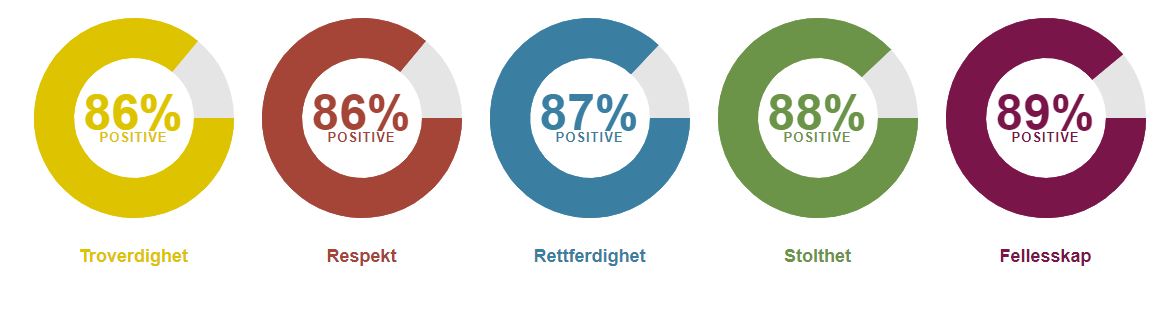 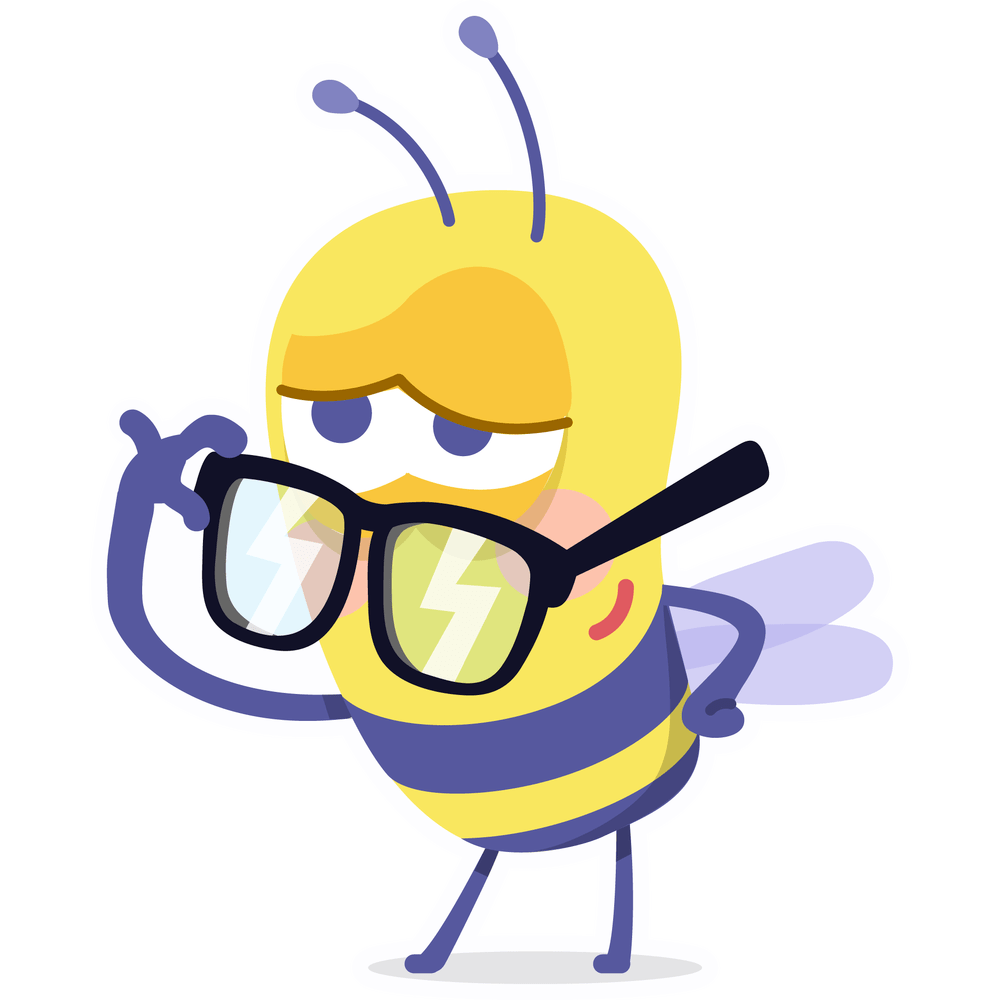 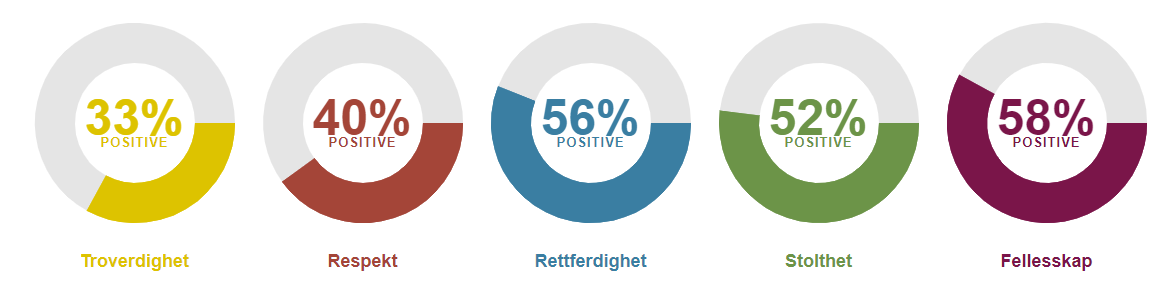 [Speaker Notes: Hvert år nye forhandlere som kommer til. 
Oftest dårligste resultat blant nye
Ikke alle er like strukturert i driften, inkl dette med medarbeiderskap
Ansatte som tenker «ikke mitt ansvar». Men alle som har hatt en arbeidsplass der «en» kollega har skapet mye støy. Vet at det ikke er tilfelle.]
Vi er for lite konsekvent i ledelsen vår
[Speaker Notes: Finne ut hva vi gjør godt og gjøre mer av det! Overføringsverdi
Fine er at vi har få ansatte som er negative ]
Hva skal vi gjøre videre
Sørge for at alle «generasjoner» har best mulig forutsetning for å stå lengst mulig i jobb, trives best mulig og levere best mulig
Skal vite hva vi gjør bra og hva vi må endre. Vi skal måle og sette oss mål!
Vårt samfunnsansvar
Vi skal ha et bevist forhold til lederskap og sørge for at alle hos oss har en god relasjonskompetansen og at tilliten i organisasjonen er stor
Vi skal sørge for mestring, mening og medbestemmelse
Vi skal skape engasjement
Bli bedre på kommunikasjon
Vi skal sørge for at vi er «Best på folk» for at det gir oss mulighet til å være «Den mest lønnsomme boligkjeden»!
[Speaker Notes: Kommunikasjon



Gjennom kunnskap om dem, skal vi lede. «det eneste rettferdige er å behandle alle ulikt»]
Takk for meg 
Vivi Fuhr Hjelde 971 48 345, vivi@norgeshus.no